27-01-2024
27-01-2024 VAARTHA
27-01-2024
27-01-2024 VAARTHA
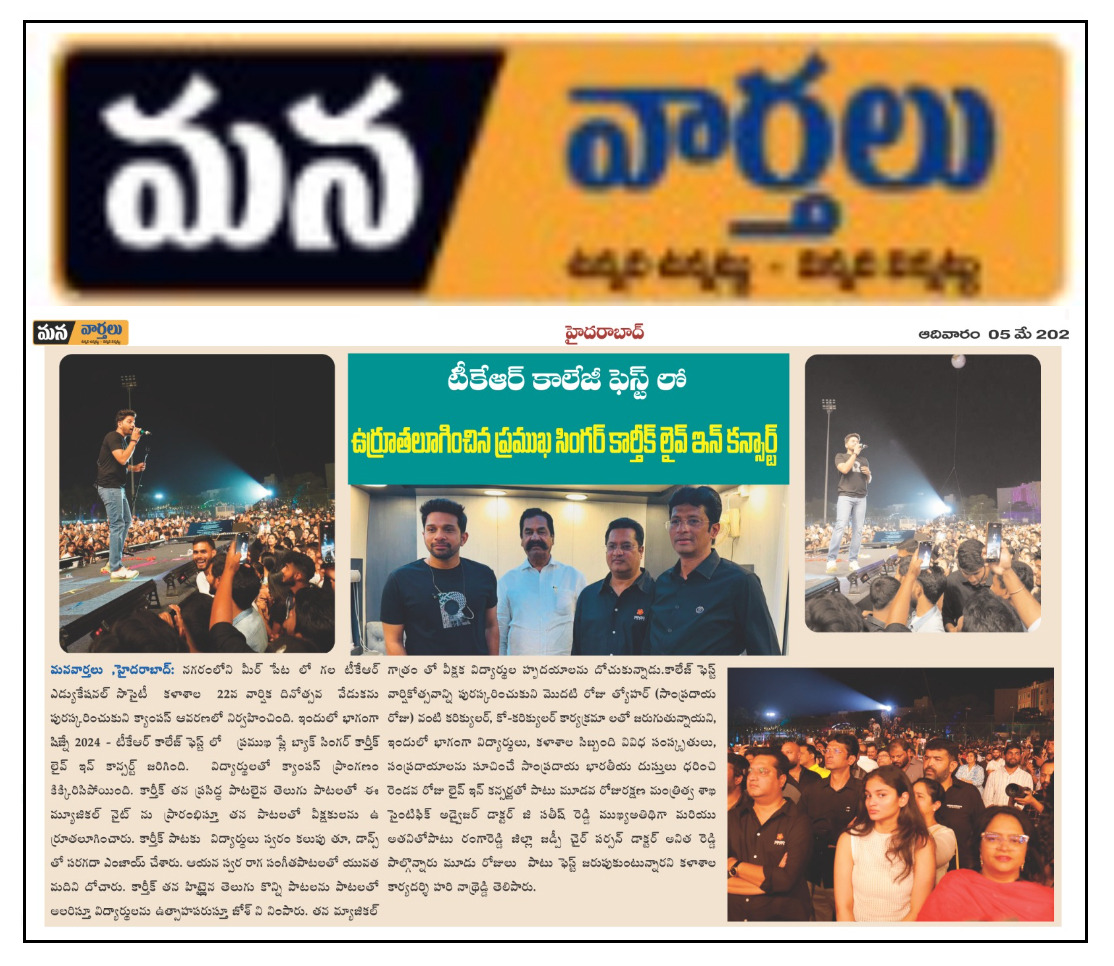 05-05-2024
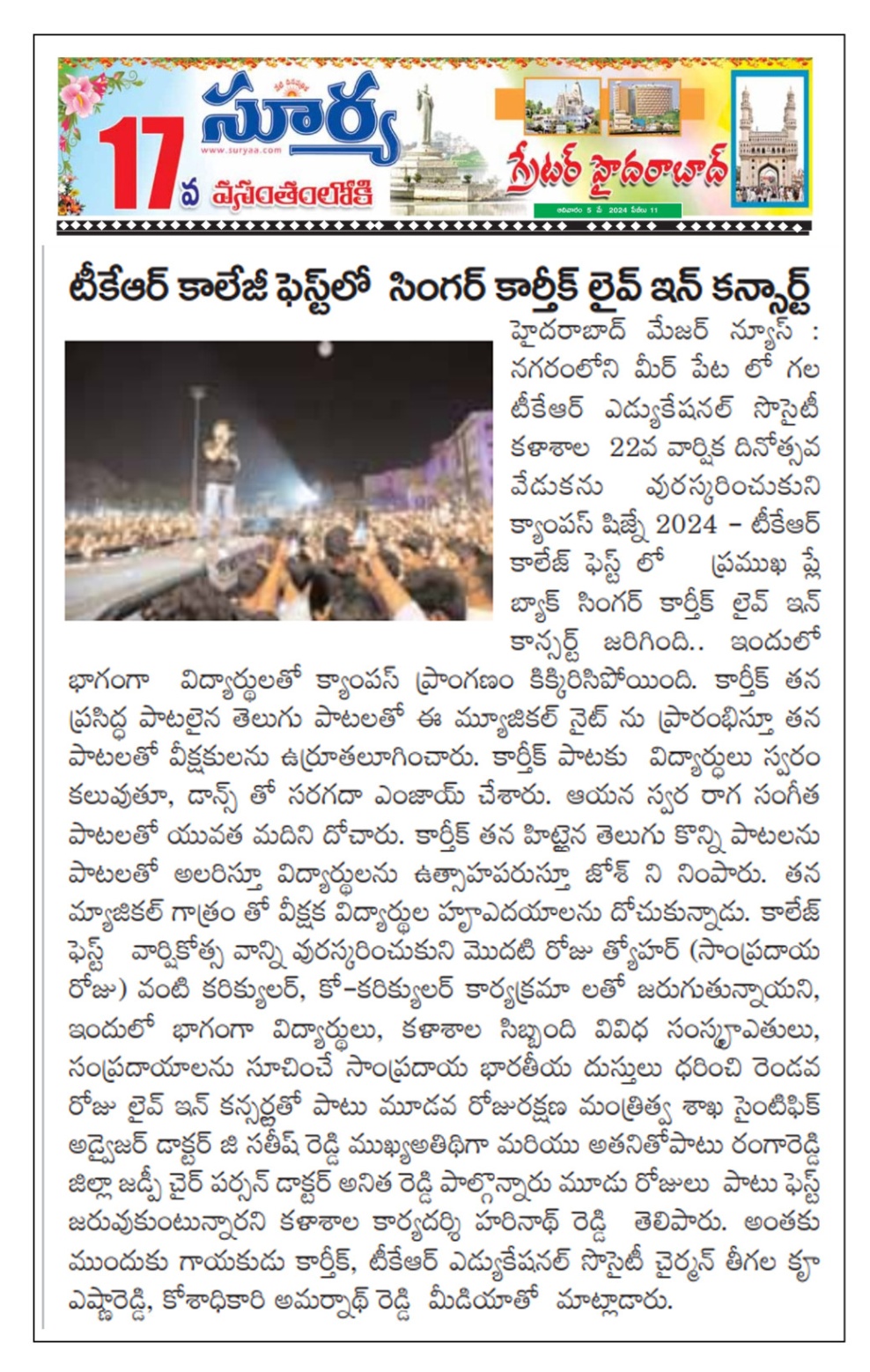 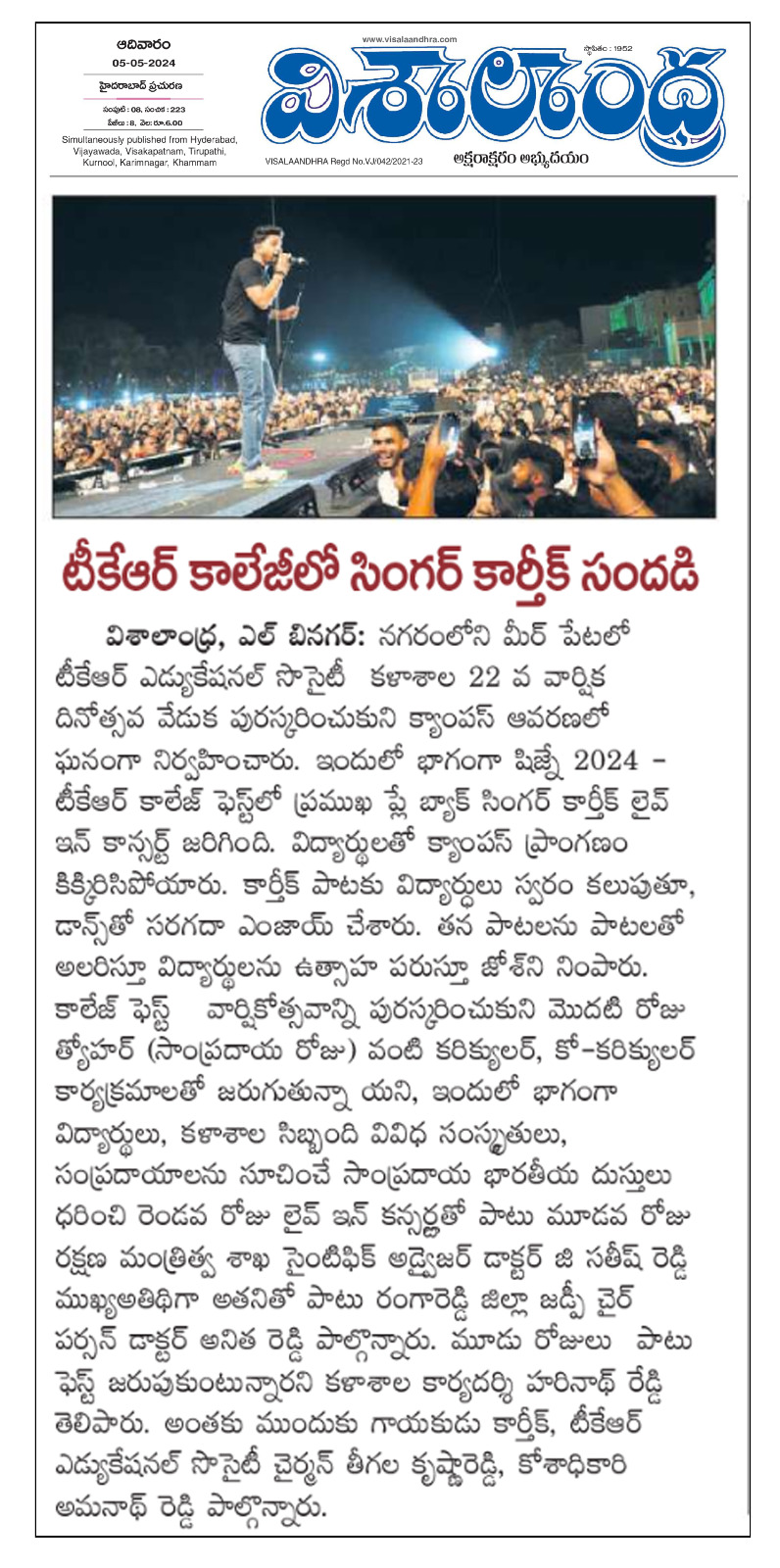 04-05-2024
04-05-2024
04-05-2024
01-09-2023 praja palana
30-08-2023
02-09-2023 Praja shakthi
02-09-2023 Surya
15-09-2023 News today
22-01-2023 Eenadu
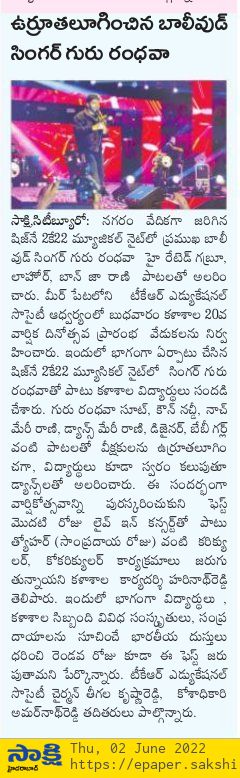 02-06-2022 Andhra Prabha
04-06-2022 Andhra Jyothi
02-06-2022 Nava telangana
03-06-2022 Andhra Jyothi
04-06-2022 Eenadu
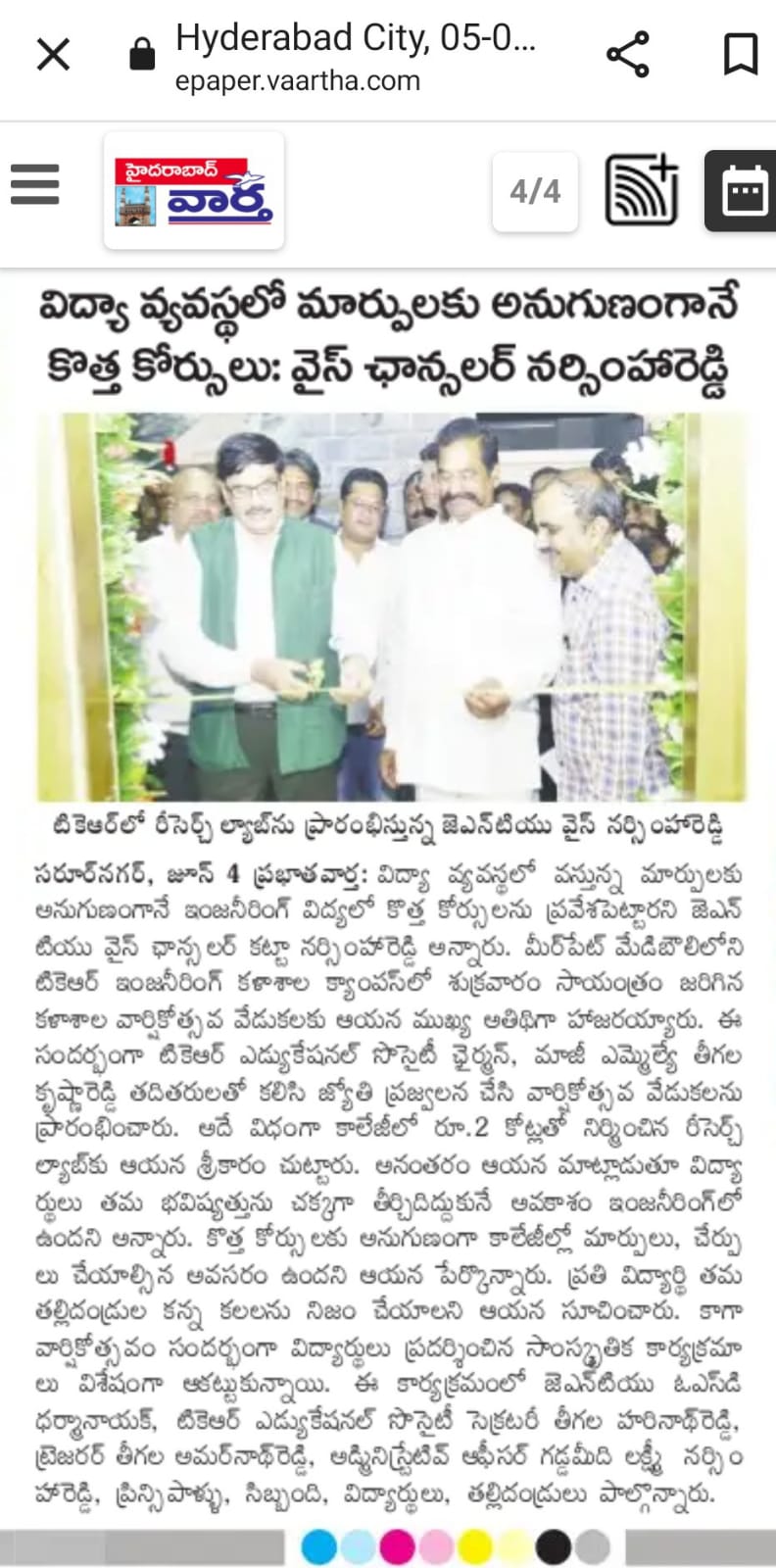 27-11-2021 Andhrapraba
30-08-2023
06-05-2024
22-11-2022
22-11-2022
25-09-2022
06-09-2022
28-11-2021
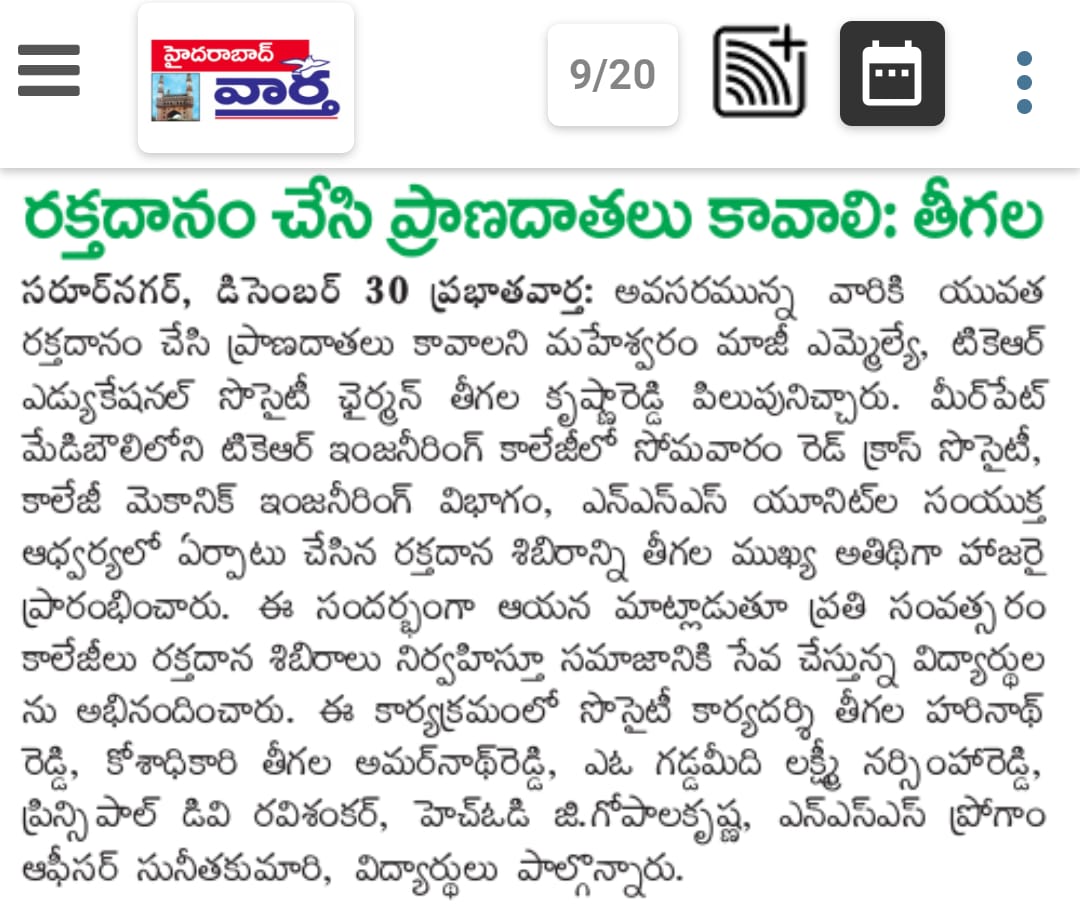 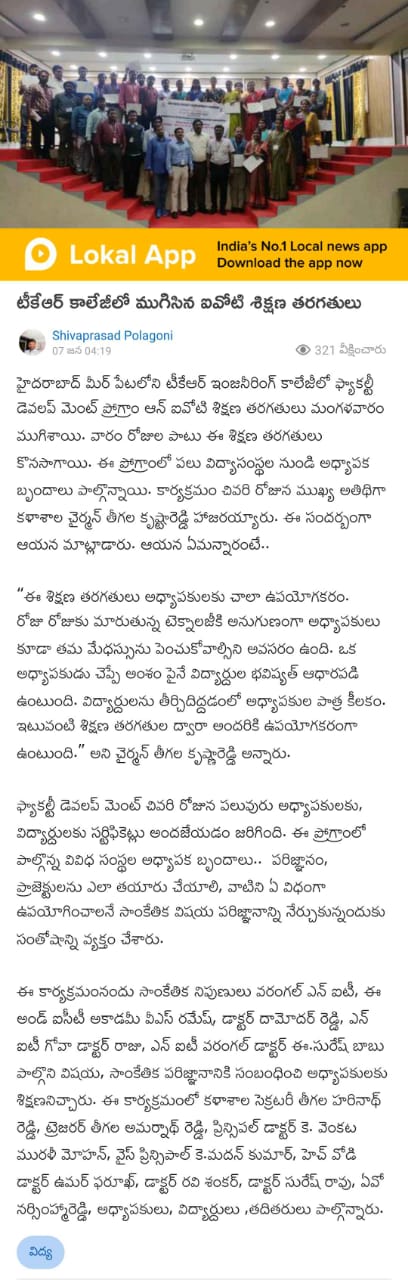 01-03-2023
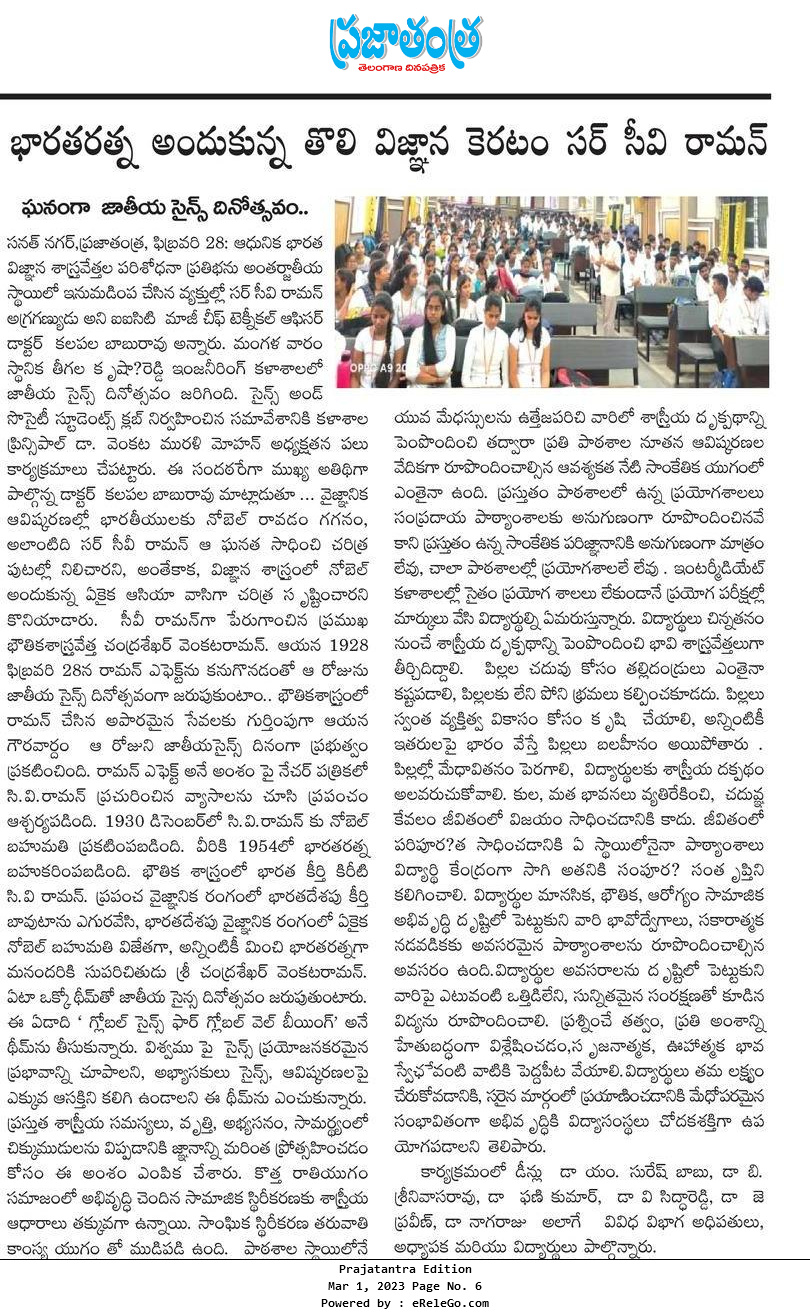 23-09-2024
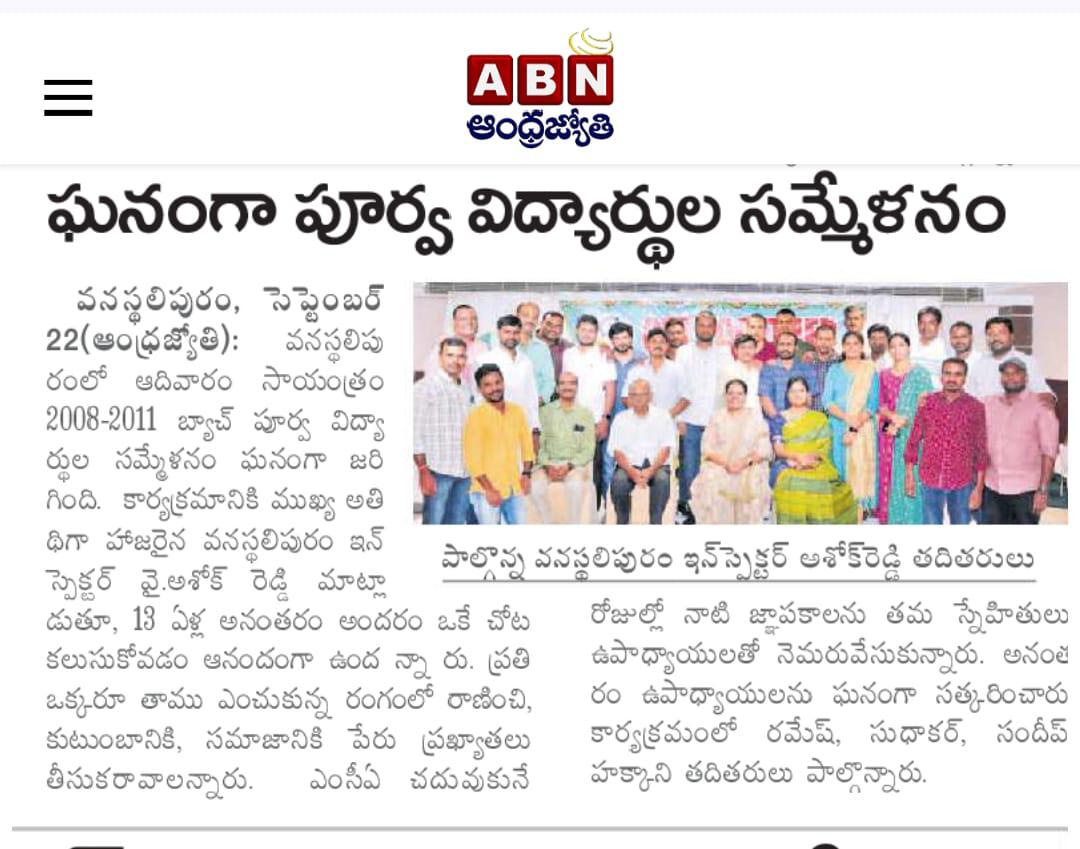